Unit 5  Wild Animals
Reading
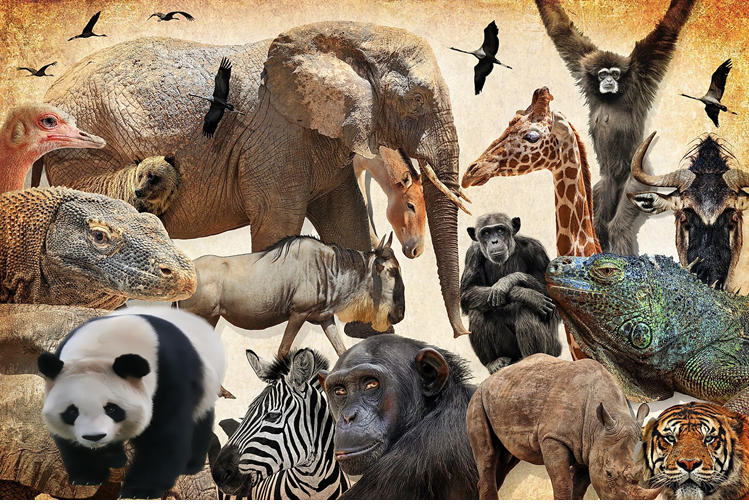 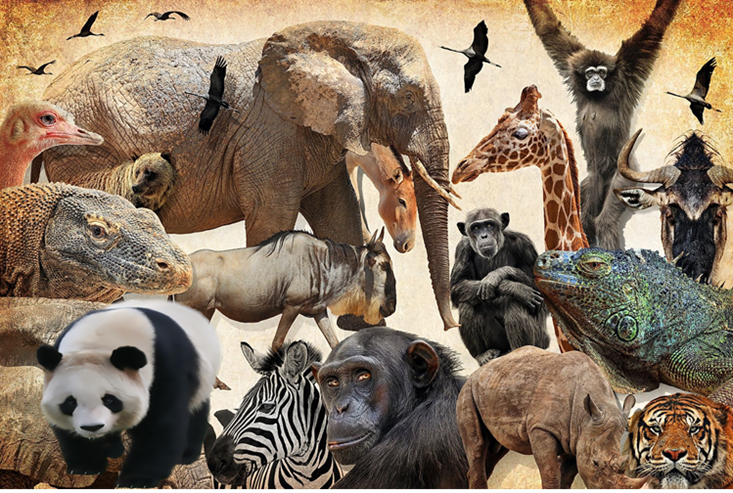 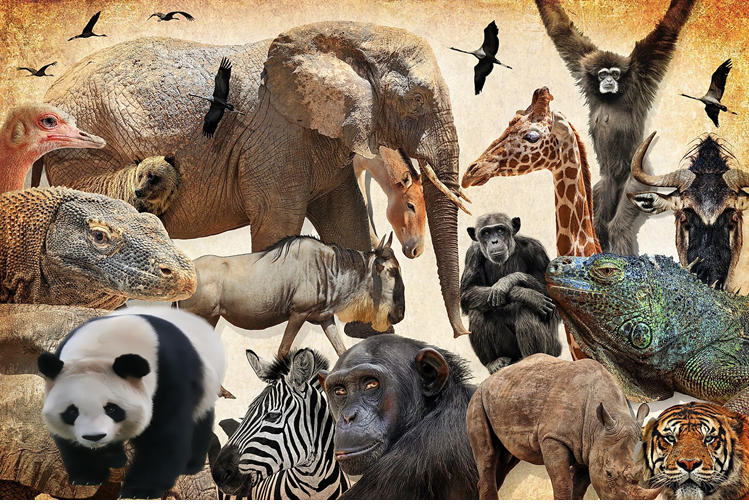 What wild animals do you like? Why?
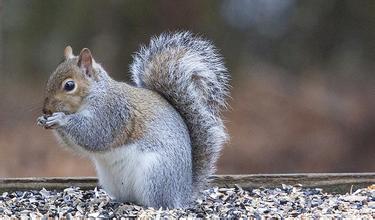 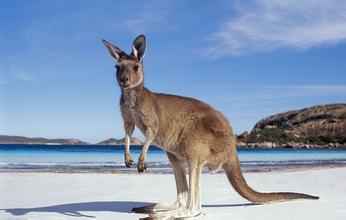 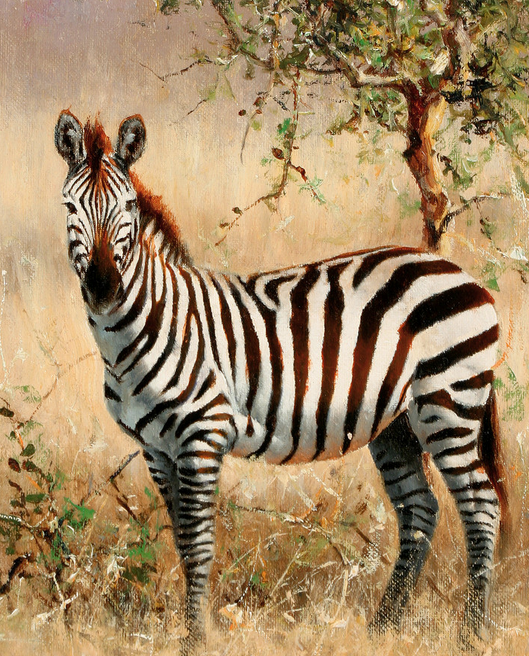 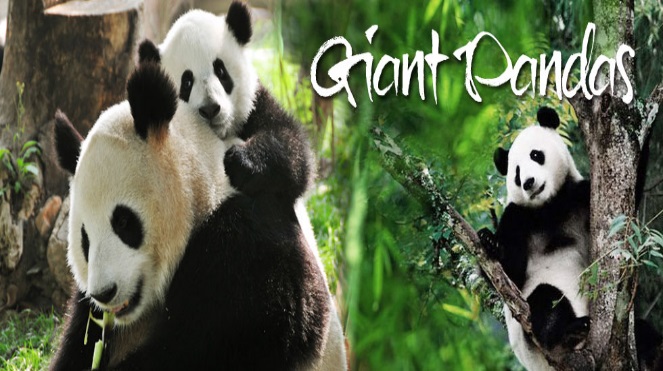 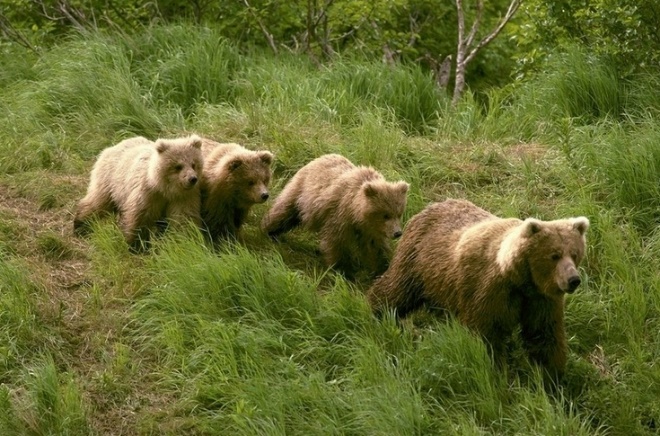 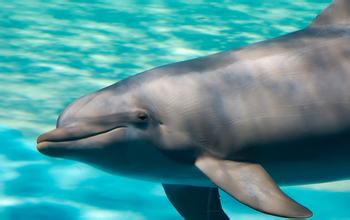 Guess: My dream is to take a color photo,  but it is so difficult. Who am I?
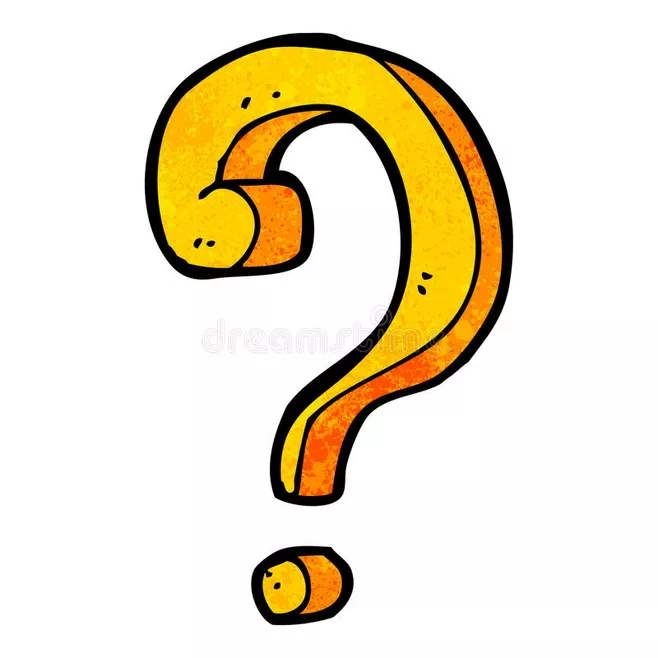 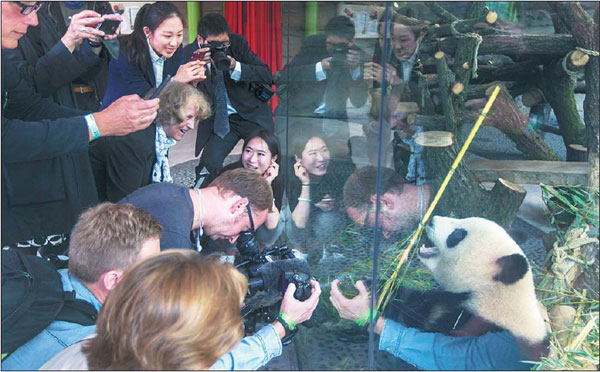 Watch and say
Why do so many people think pandas are important?
Millie found a report on giant pandas in a magazine.
Here is the report.
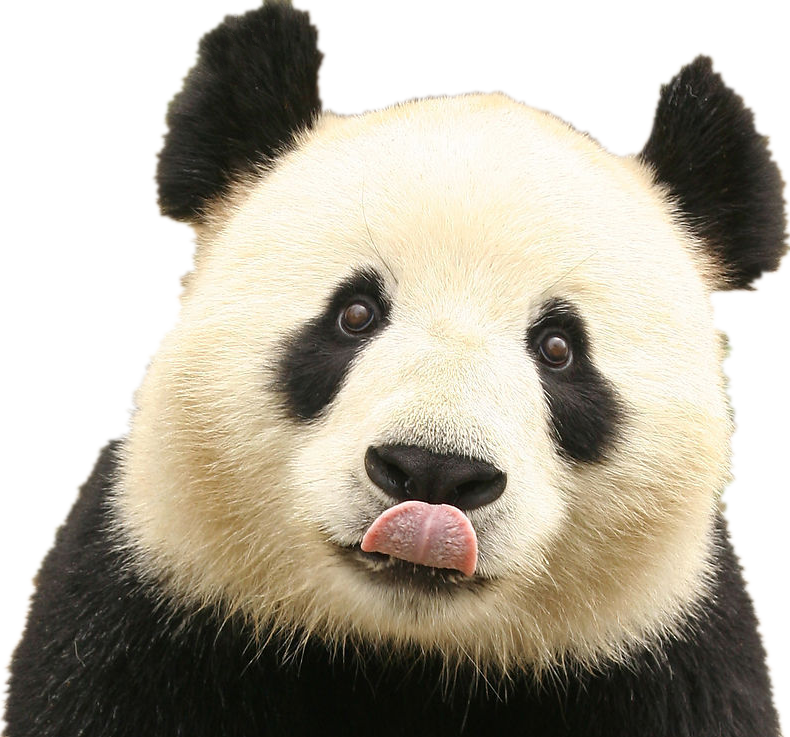 Look at the title and photos below and guess what may be mentioned in the text.
The story of Xi Wang
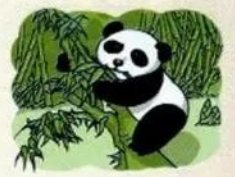 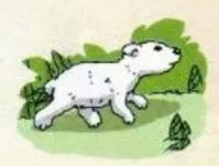 Guess the main idea.
The text mainly talks about
_____________________.
the story of Xi Wang
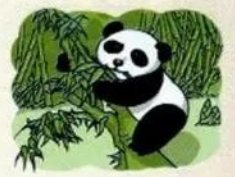 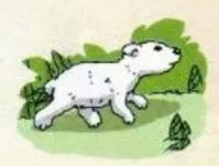 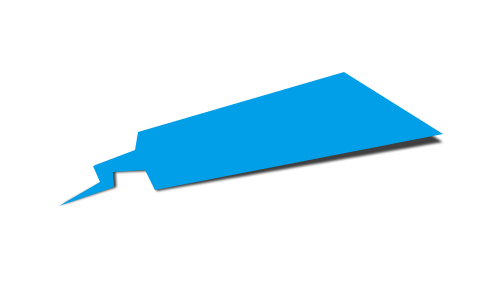 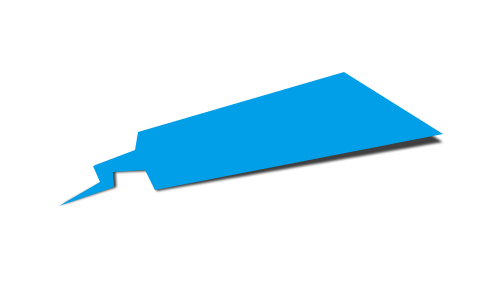 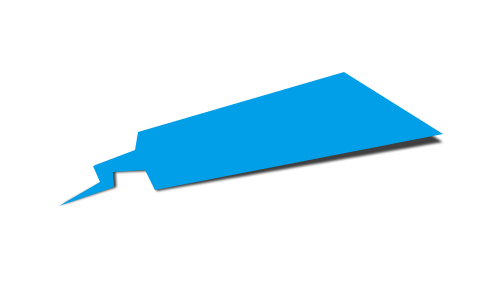 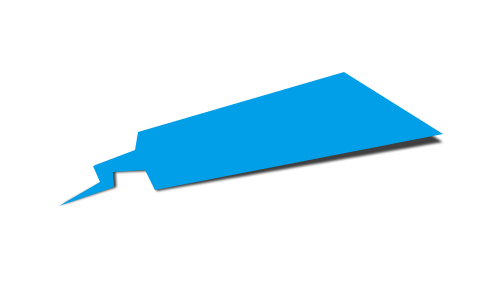 Part 1
Part 2
Part 3
Part 4
Read the text quickly and find the main idea of each paragraph.
Paragraph 1:
the introduction about Xi Wang
Paragraph 2:
the growth of Xi Wang
Paragraph 3:
the problems of pandas
Paragraph 4:
Paragraph 5:
take action to protect pandas
Paragraph 6:
Read Para 1 and answer
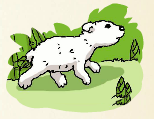 1
1.How old was Xi Wang when the writer first saw her?
10 days old.
2. What does “Xi Wang” mean in English?
2
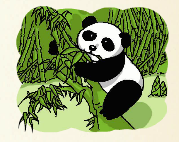 It means “hope”.
[Speaker Notes: Now please take out the report. Do you know what the writer write in this report? Where can you find the info? Ok, that is to say, if we want to find out tha main idea of the report, we can look here.  The header, the title, the pictures and even the first and last paragraph.]
Read Para 2-3 and match
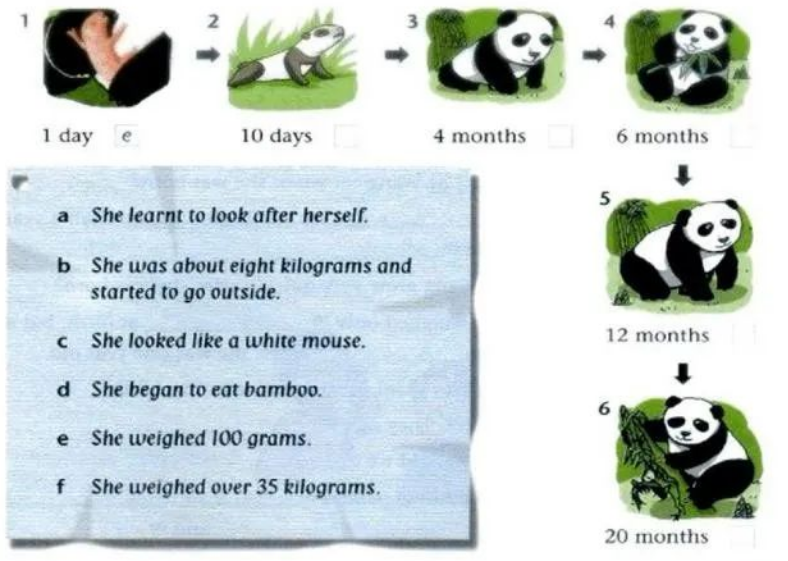 d
e
c
b
1 day ___
10 days ___
4 months ___
6 months ___
a. She learnt to look after herself.
b. She was about eight kilograms and started to go outside.
c. She looked like a white mouse.
d. She began to eat bamboo.
e. She weighed 100 grams.
f. She weighed over 35 kilograms.
12 months ___
f
a
20 months ___
Read and say
The growth of Xi Wang
She learnt to look after herself.
20 months
Time 
order
She weighed 100 grams.
She weighed over 35 kilograms.
1 day
12 months
6 months
10 days
She looked like a white mouse.
She began to eat bamboo.
4 months
She was about eight kilograms and started to go outside.
Let’s say
When … was born, she weighed … and looked like …
At … months old, …
… months later, …
When she was … months old, ….
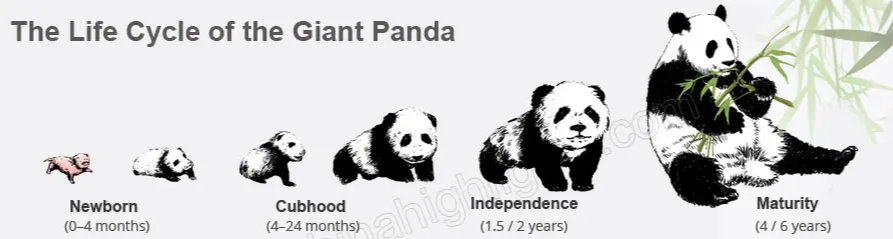 Read Para 4 and answer
What problems may the giant pandas face if they live in the wild?
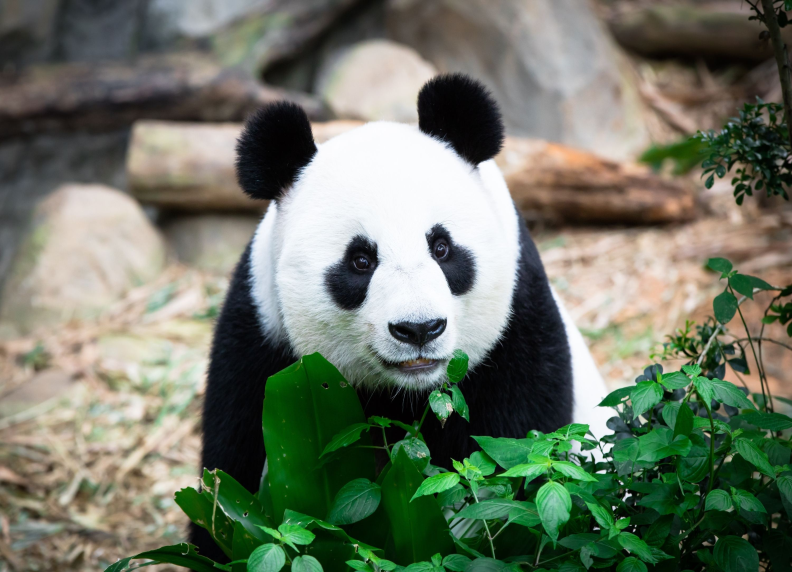 Sadly, giant pandas face serious problems in the wild. For example, it is very difficult for pandas to have babies, and many baby pandas die when they are very young. Also, giant pandas live mainly on a special kind of bamboo. However, the bamboo forests are becoming smaller and smaller. As a result , pandas may not have a place to live or food to eat.
[Speaker Notes: The writer writes something about a panda in this report. 
How much do you know about pandas?
How do they look? 
What do they eat?]
Let’s say
--What problems may the giant pandas face if they live in the wild?
problems
LOREM IPSUM DOLOR
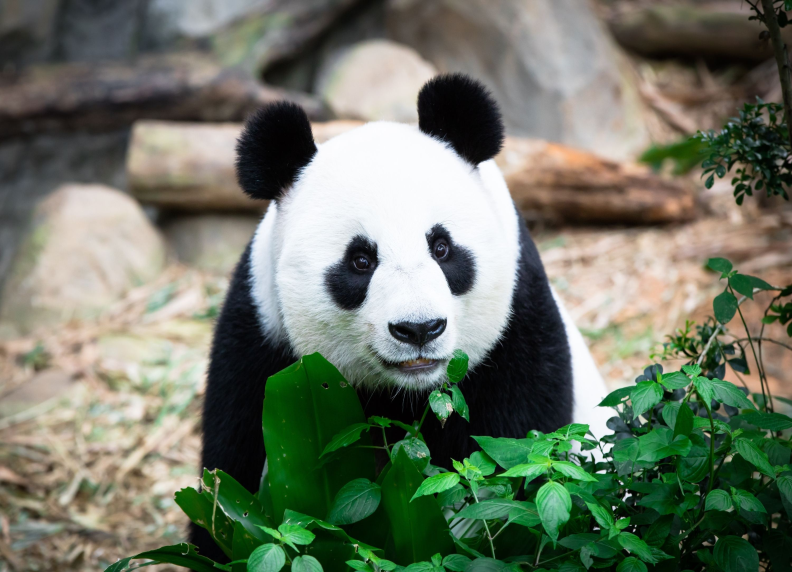 01
02
difficult to have babies
die  young
03
04
smaller bamboo forests  forests
no place to live or food to eat
Read Para 5 and answer Why should we take action right away?
Because giant pandas are now in danger.
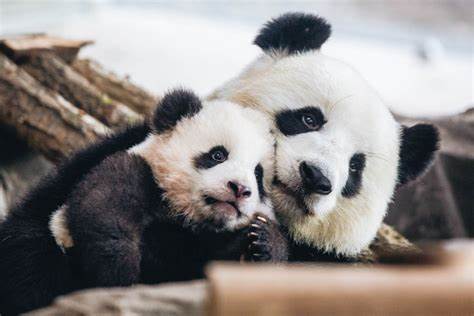 [Speaker Notes: The writer writes something about a panda in this report. 
How much do you know about pandas?
How do they look? 
What do they eat?]
What action can we take to protect giant pandas?
01
difficult to have babies
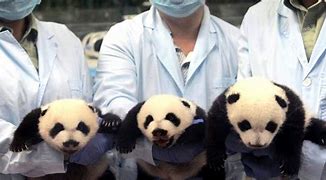 Problems
02
die young
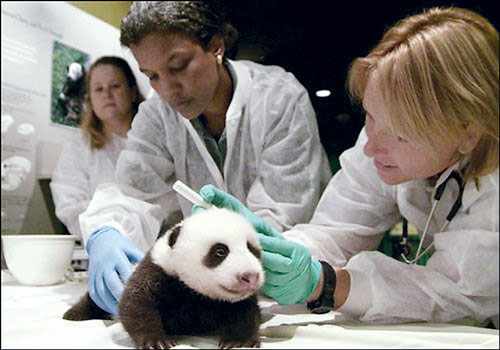 help pandas have more babies;
What action can we take to protect giant pandas?
03
04
smaller bamboo forests  forests
no place to live or food to eat
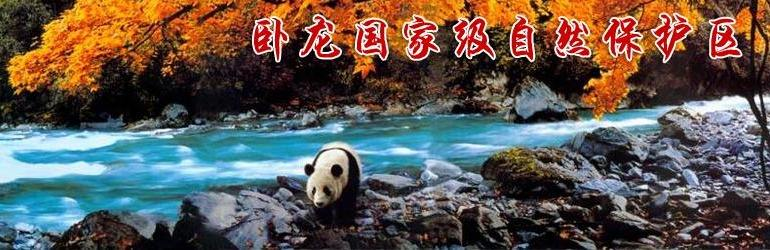 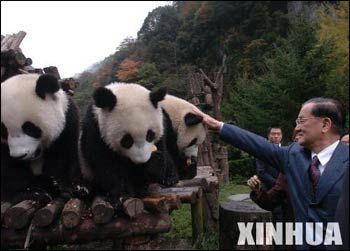 build more panda reserves;
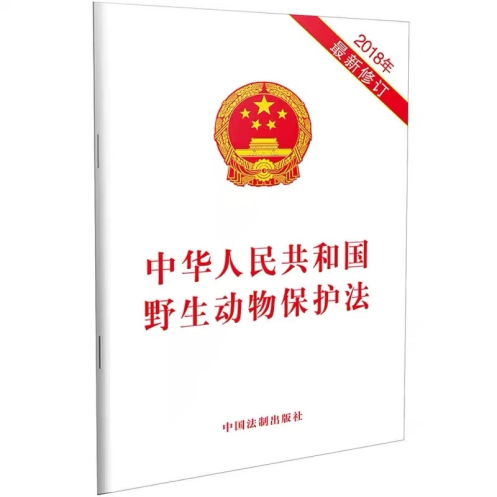 make laws to protect pandas
Read and fill
There are now only ________ pandas in the wild. If we do nothing, soon there may be ________  left!
1600
none
However, we do ________  that ________ there is Xi Wang, there is ________ .
believe
where
hope
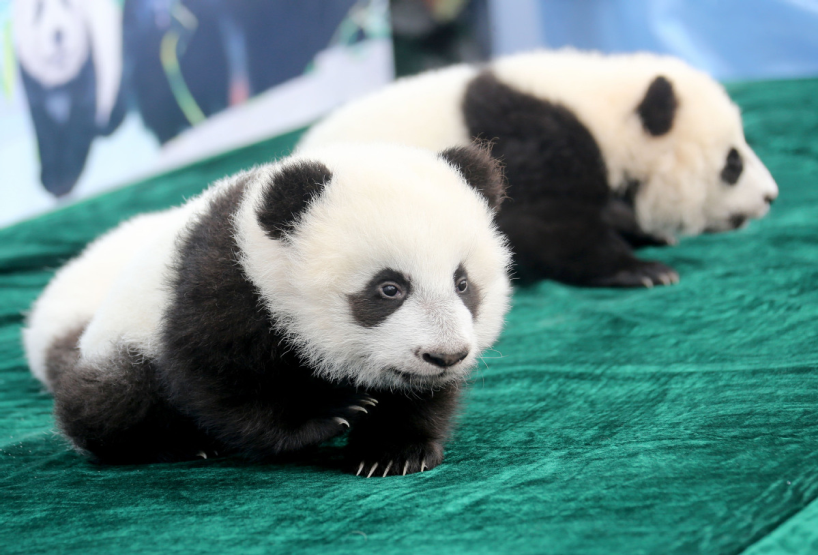 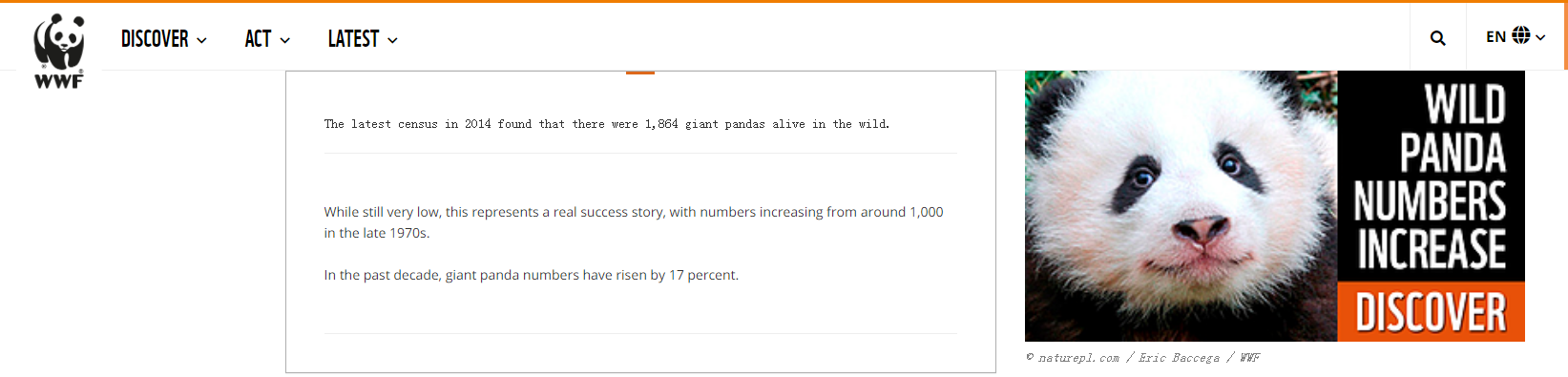 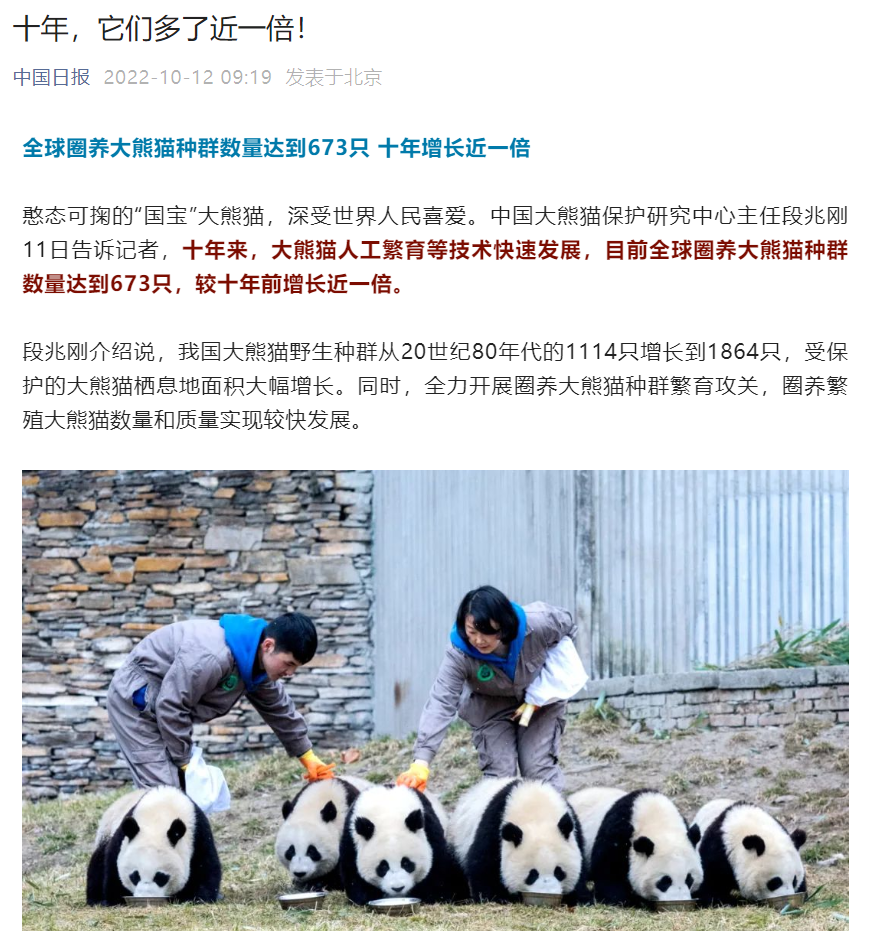 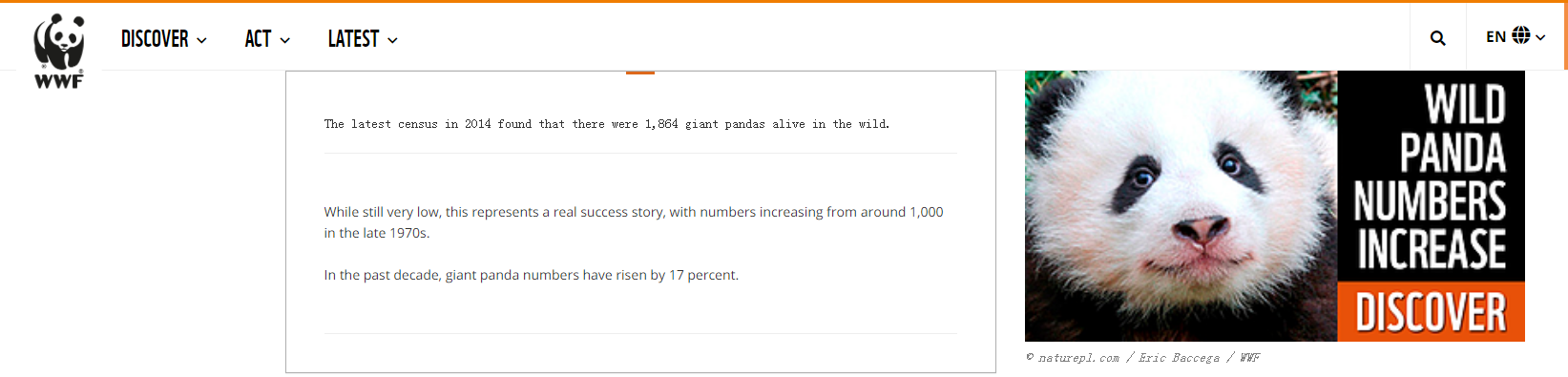 How do you understand?
Where there is Xi Wang, there is hope.
If we really do something for pandas, the world will be hopeful.
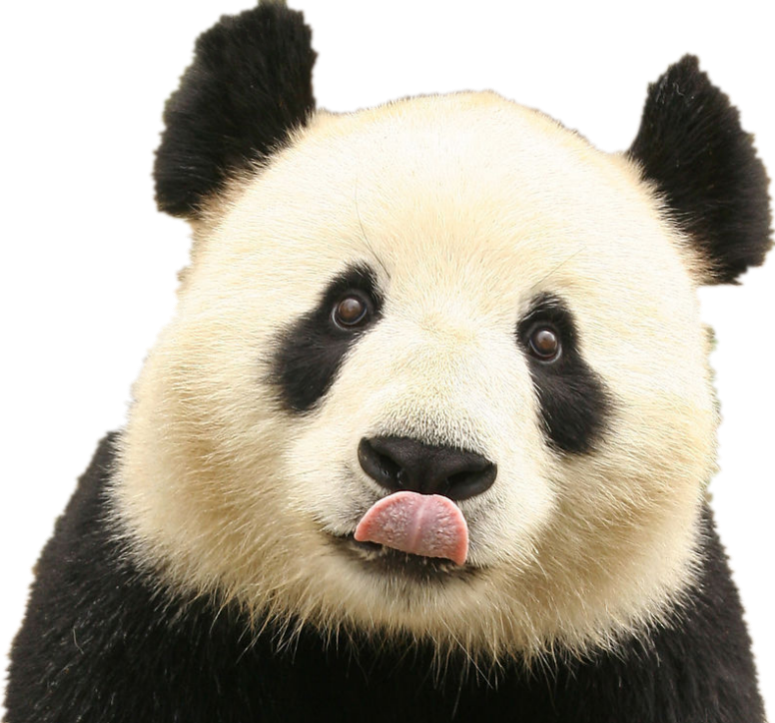 Protecting wild animals is protecting ourselves!
Try to organize and retell
Introduction about Xi Wang
Time order
The growth of Xi Wang
The story of Xi Wang
the problems of pandas
action to protect pandas
The story of Xi Wang
First saw;
Hope
1 day: weighed 100 grams..   
10 days: looked like a white mouse
4 months: eight kilograms and started to go outside.
6 months: began to eat bamboo.
12 months: weighed over 35 kilograms.
20 months: look after herself.
difficult to have babies ;
die young;
smaller bamboo forests;
no place to live or food to eat
help pandas have more babies;
build more panda reserves;
make laws to protect pandas
B3: Millie is telling Amy about the serious problems that giant pandas are facing Complete what she says with the words in the box.
as a result   in danger   in the wild   live on   take action   very young
We need to do something for giant pandas. They’re now (1)__________. For example, giant pandas do not have many babies during their lives, and it’s easy for baby pandas to get sick and die when they’re (2)__________. 	
Also, giant pandas mainly (3)__________ a special kind of bamboo, so the bamboo forests are very important to them. However, the bamboo forests are becoming smaller and smaller. (4)__________, giant pandas may not have a place to live or food to eat. There are now only about 1,600 pandas (5)__________. We should (6)__________ to protect them right away.
in danger
very young
live on
As a result
in the wild
take action
Millie’s classmates are asking her some questions about Xi Wang. Help Millie answer their questions.
Kitty:   What did Xi Wang eat when she was born?
Millie: She (1) _______________ in the beginning, but half a year later, she began to (2)  
            ___________.
Simon: Did Xi Wang grow very quickly after she was born?
Millie:  Yes. She weighed only (3) __________ at birth, but she weighed over 
             (4) _____________ when she was one year old.
Sandy:  Is it easy for giant pandas to live in the wild?
Millie:  No, it isn’t. They face (5) _______________.
Daniel: So what should we do?
Millie:  We should help pandas (6) ________________, build more (7) ______________ 
             and (8) __________ to protect them.
ate mother’s milk
eat bamboo
100 grams
35 kilograms
serious problems
have more babies
panda reserves
make laws
It means “hope”.
She looked like a white mouse.
She started to go outside for the first time.
She lives mainly on a special kind of bamboo.
Because they face serious problems in the wild now.
We need to take action right away.
Pairwork: Talk about Xi Wang
Group work： Discuss the phrases
be born/ at birth
1.出生时
2.看起来像
3.在四个月大时
4.开始做某事
5.第一次
6.不再；再也不
7.一开始
8.学会照顾自己
9.面临严重的问题
10.主要以食...为生
11.变得越来越小
12.因此
13.处境危险
14.立刻采取措施
15.制定法律来保护大熊猫
look like
at four months old
start/ begin to do sth.
for the first time
not…any more
in the beginning
learn to look after oneself
face serious problems
live mainly on…
become smaller and smaller
as a result
be in danger
take action right away
make laws to protect giant pandas
Group work：Learn something about tigers.
The tiger is a kind of large and dangerous animal. It looks like a cat_________, but much bigger than a cat. It _________meat. It has yellow and black stripes all over its body and it looks very beautiful.  Tigers live in the thick forests and small animals in the forests are tigers' food.     __________ many forests have been cut down and the living conditions of the tigers are becoming worse and worse. __________,there are fewer tigers left in the world now. Tigers are the animals of the world, and they should have their own living space. We must __________to protect the tigers and their living environment.
live on           sadly             at birth           as a result          take action
lives on
at birth
Sadly
As a result
take action
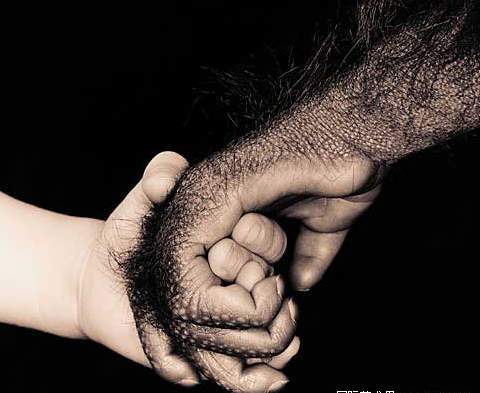 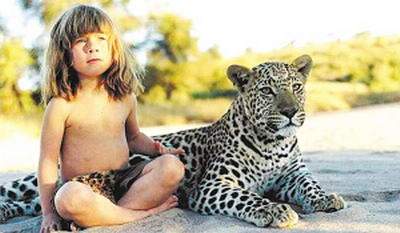 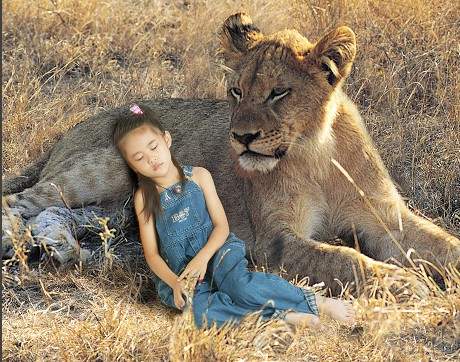 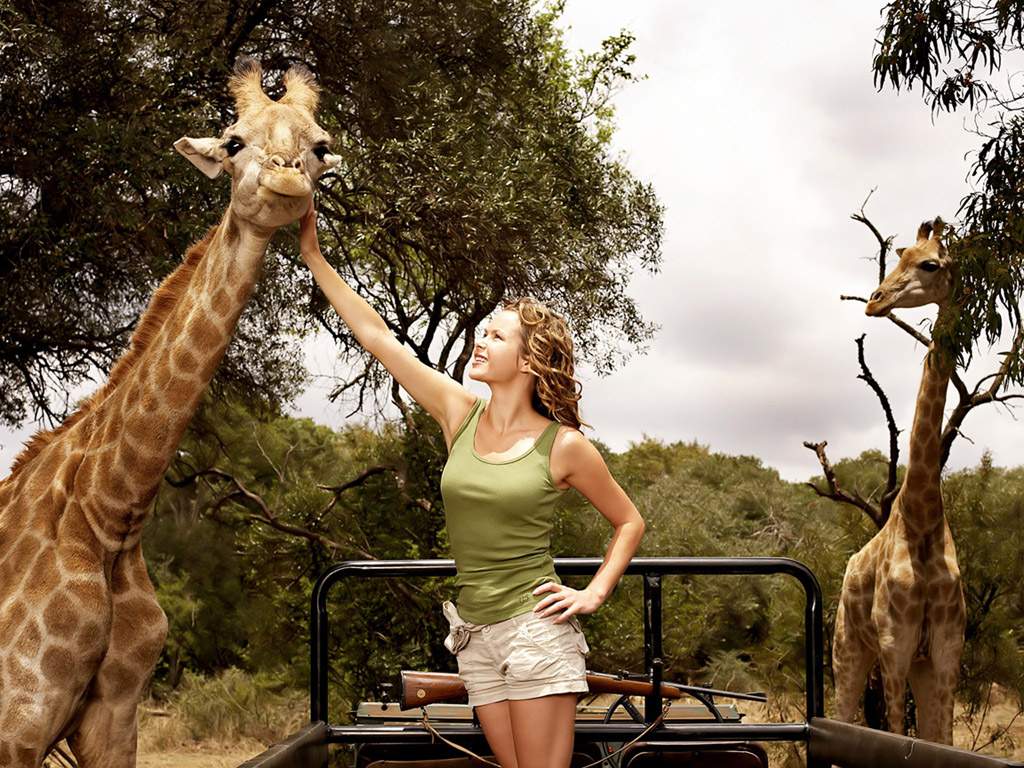 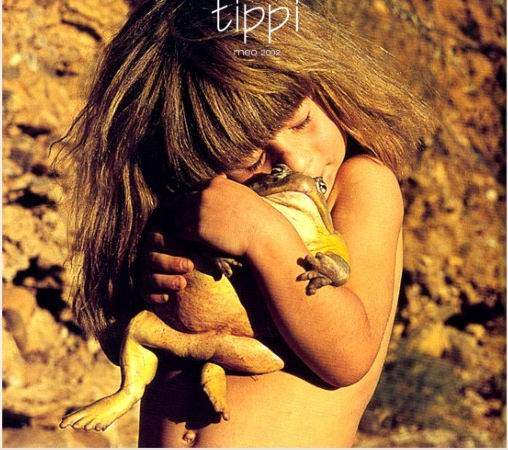 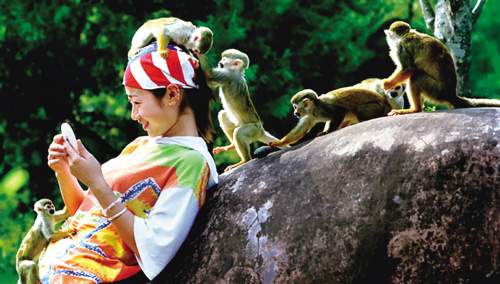 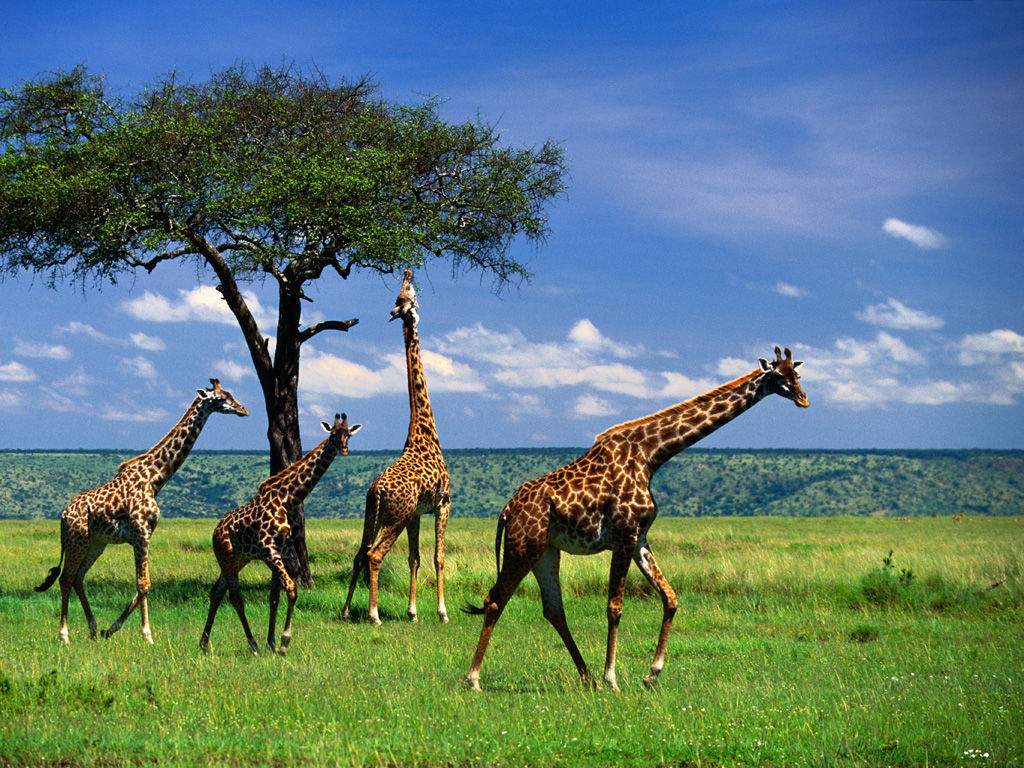 Animals are our friends!
We should love them and protect them.
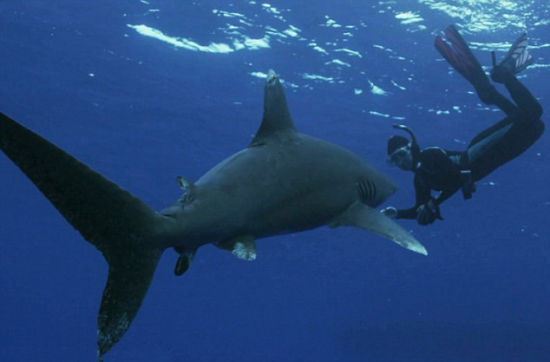 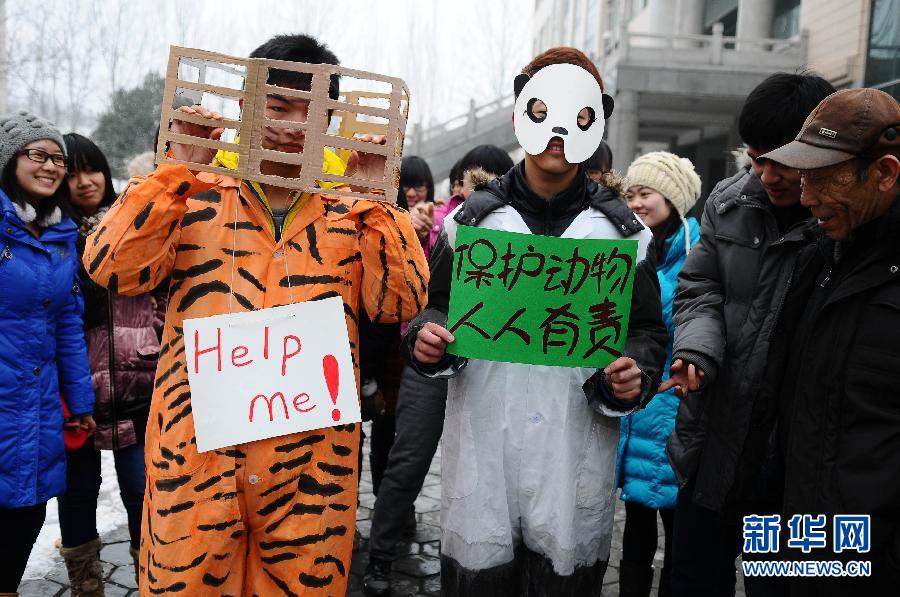 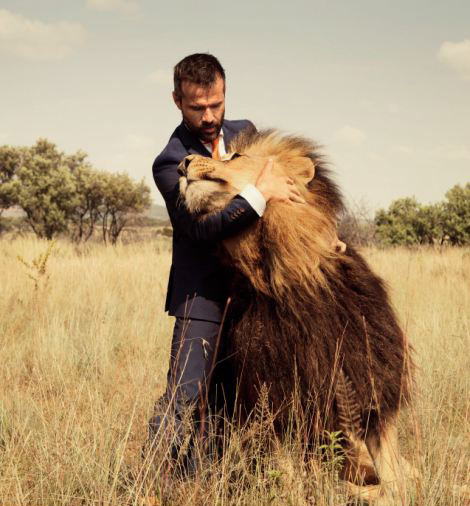 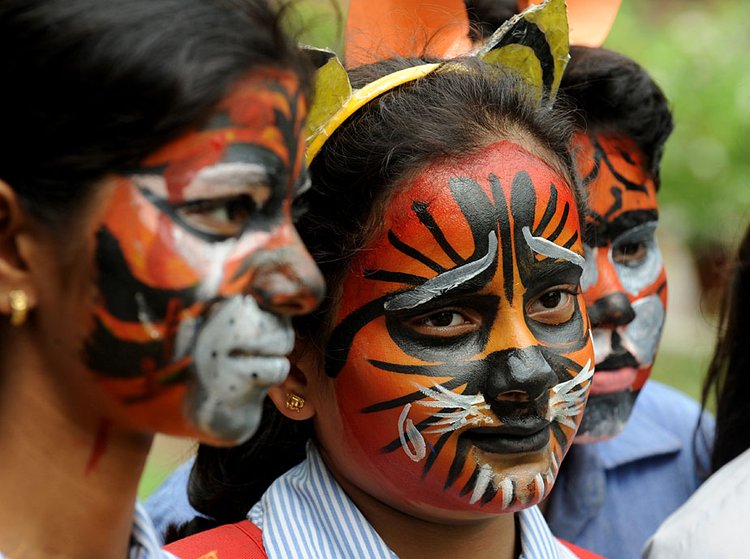 To protect wild animals is to protect ourselves.
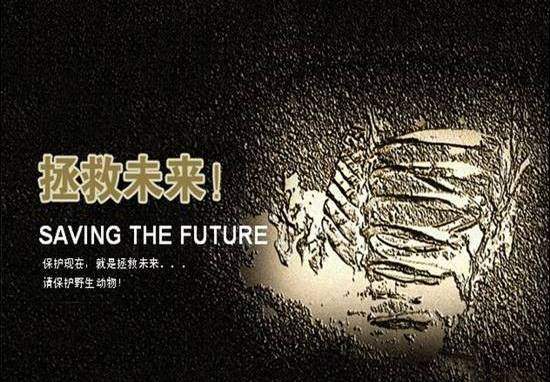 Thank you!